Figure 12 Evolution of oceanic crust in southern Baffin Bay with rotation poles from Oakey (2005). Thick grey lines ...
Geophys J Int, Volume 190, Issue 1, August 2012, Pages 37–58, https://doi.org/10.1111/j.1365-246X.2012.05477.x
The content of this slide may be subject to copyright: please see the slide notes for details.
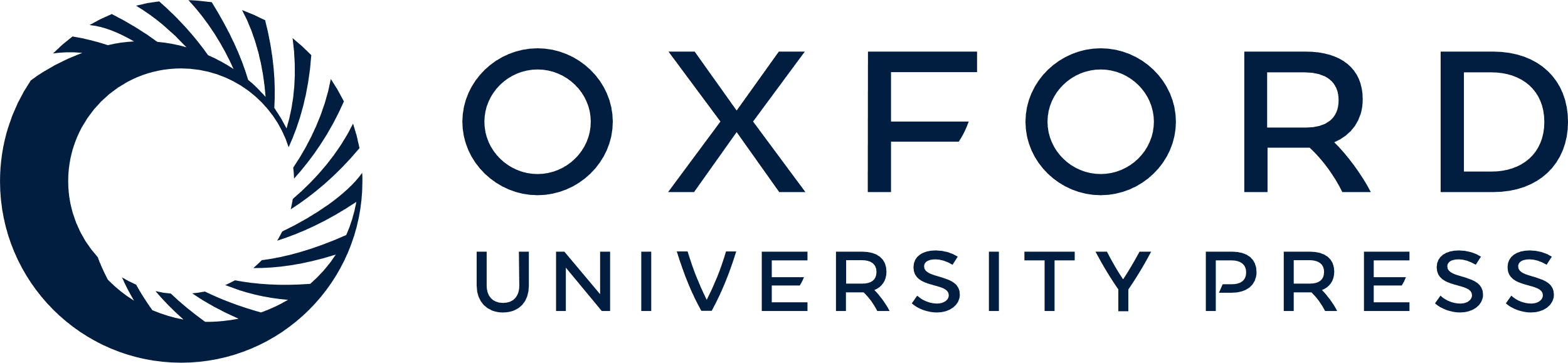 [Speaker Notes: Figure 12 Evolution of oceanic crust in southern Baffin Bay with rotation poles from Oakey (2005). Thick grey lines outline the continent-ocean transition: on the Baffin Island margin from Skaarup (2006), modified at the location of our line; on the Greenland margin from Chalmers & Oakey (2007). The extent of transitional crust is marked on the Greenland margin only at the location of our line. Palaeocene oceanic crust is marked in dark brown, Eocene oceanic crust in light brown, spreading centres in white. Arrows indicate the motion of Greenland relative to the North American Plate.


Unless provided in the caption above, the following copyright applies to the content of this slide: © © The Authors Geophysical Journal International © 2012 RAS 2012]